Module 2: Accroître nos capacités
 d’engagement communautaire
Comment faciliter les liens entre les systèmes officiels et non officiels de protection de l’enfance
Le but de cette séance est de réfléchir sur la manière dont les acteurs humanitaires de la protection de l'enfance peuvent jouer un rôle en facilitant les liens entre les systèmes officiels et non officiels de protection de l'enfance.
À la fin de cette séance, les participants seront en mesure de:
Décrire l'importance de l'alignement des systèmes officiels et non officiels de protection de l'enfance
Identifier les considérations clés pour comprendre les systèmes officiels et non officiels dans une analyse contextuelle
Décrire certains rôles que les acteurs humanitaires de la protection de l'enfance peuvent jouer pour faciliter les liens entre les systèmes officiels et non officiels.
Définition des systèmes de                                  protection de l'enfance
[Speaker Notes: Cette séance suppose que les participants ont déjà terminé le M1.S3: Cadre pour les approches au niveau communautaire de la protection de l'enfance: Systèmes de protection de l'enfance, et qu'ils ont une bonne compréhension des approches systémiques. Dans un atelier d'une semaine, s'il s'est écoulé un certain temps entre le M1.S3. et cette séance, utilisez les quelques diapositives suivantes pour faire un rapide bilan. Cela peut ne pas être nécessaire.]
Les systèmes de protection de l'enfance sont...
. . . des ensembles de composantes – structures, fonctions, capacités – qui sont organisées et reliées entre elles autour d'un objectif commun, l'objectif étant de répondre aux préoccupations en matière de protection de l'enfance. 


Child Frontiers. (2016). "Adapting to learn, learning to adapt;" Overview of and considerations for child protection systems strengthening in emergencies. Alliance for Child Protection in Humanitarian Action.
[Speaker Notes: Child Frontiers. (2016). "Adapting to learn, learning to adapt;" Overview of and considerations for child protection systems strengthening in emergencies. Alliance for Child Protection in Humanitarian Action.]
Caractéristiques des systèmes de protection de l'enfance*
Les systèmes de protection de l'enfance:
Sont uniques à leur contexte
Reflètent les normes socioculturelles
Changent, s'adaptent et évoluent en fonction des changements de l'environnement externe et des changements internes au sein du système 
S'appuient sur la collaboration avec les systèmes ou les domaines d'activité d'autres secteurs pour mener à bien les diverses actions de prévention et d'intervention en matière de protection de l'enfance
Sont constitués de plusieurs systèmes imbriqués les uns dans les autres, ou fonctionnant séparément
[Speaker Notes: * Child Frontiers. (2016). "Adapting to learn, learning to adapt;" Overview of and considerations for child protection systems strengthening in emergencies. Alliance for Child Protection in Humanitarian Action. p. 15 (see all of Section 1 for detail)]
Il est nécessaire de mettre en place des environnements communautaires protecteurs solides pour la prévention et une réponse appropriée au niveau local. Ces environnements mettent l'accent sur les systèmes non officiels, souvent ancrés dans la tradition et la culture
Il est nécessaire de disposer de systèmes officiels solides (par exemple, des lois, des politiques)
Éléments au milieu pour relier les deux systèmes de manière significative et harmoniser les domaines dans lesquels il y a des différences
Des systèmes officiels contextualisés au niveau local, soutenant des approches appropriées au niveau communautaire
[Speaker Notes: Les participants auraient fait un exercice dans M1.S3. pour identifier ces éléments dans leur contexte, et ceux-ci devraient être affichés. Référez-vous à ceux-ci pour revoir l'analyse contextuelle qu'ils ont faite.

Les liens étroits entre les systèmes officiels et non officiels rendent l'environnement global de protection de l'enfance plus solide, plus approprié et plus pertinent.]
Pourquoi utilisons-nous une approche systémique de la protection de l'enfance?
Les programmes humanitaires de protection de l'enfance se sont concentrés sur des questions de protection individuelle
Les enfants sont souvent confrontés à des risques multiples dont les causes profondes sont complexes
Ce qui nécessite des ressources et des actions à tous les niveaux de l'environnement de l'enfant (individuel, familial, communautaire, gouvernemental, etc.)
Une approche systémique examine l'ensemble des problèmes auxquels les enfants sont confrontés, la manière dont ils interagissent, leurs causes profondes et les solutions à tous les niveaux, en mettant l'accent sur la promotion de la résilience
[Speaker Notes: Cette question pourrait être utilisée pour susciter un très bref remue-méninges entre les participants et leurs voisins. Elle pourrait également être réalisée sur Mentimeter.com en utilisant le format Ouvert.

Demandez aux participants de se rappeler de la séance M1.S2. sur la manière dont nous utilisons le modèle de l'écologie sociale pour aborder la programmation de la protection de l'enfance, et comment une approche systémique s'aligne avec cela, car elle aborde la protection de l'enfance de manière holistique, en examinant les différentes couches de l'écologie de l'enfant.

Les efforts de protection de l'enfance, tant dans le contexte du développement que dans celui de l'aide humanitaire, ont connu une évolution importante au cours de la dernière décennie, passant d'une focalisation sur la prise en charge de risques particuliers et de catégories d'enfants vulnérables à la reconnaissance du fait qu'une approche systémique de la protection permet d'adopter une démarche plus globale et plus durable pour protéger les enfants vulnérables et renforcer leur résilience afin d'atténuer les effets potentiels de préjudices futurs. Le modèle socio-écologique soutient ce point de vue.

Le renforcement des systèmes de protection de l'enfance est non seulement possible, mais essentiel dans les situations humanitaires, car les situations d’urgences peuvent offrir des possibilités de renforcer les systèmes au niveau communautaire, ce qui permet de les intégrer dans les systèmes officiels après la situation d’urgence. Là où les systèmes officiels de protection de l'enfance étaient auparavant faibles, la réponse humanitaire avec une approche systémique offre la possibilité de mobiliser les ressources humanitaires pour «reconstruire en mieux» et établir des systèmes de protection de l'enfance efficaces et durables dans le processus de rétablissement.]
Pourquoi renforcer les systèmes de protection de l'enfance dans les contextes humanitaires?
Proposer une approche plus globale et plus durable pour protéger les enfants vulnérables et renforcer leur résilience
Là où les systèmes officiels de protection de l'enfance étaient auparavant faibles, la réponse humanitaire avec une approche systémique offre la possibilité de mobiliser les ressources humanitaires pour «reconstruire en mieux».
Les situations d'urgence peuvent offrir des possibilités de renforcer les systèmes au niveau communautaire, ce qui permet de les intégrer dans les systèmes officiels après une situation d'urgence
[Speaker Notes: Les efforts de protection de l'enfance, tant dans le contexte du développement que dans celui de l'aide humanitaire, ont connu une évolution importante au cours de la dernière décennie, passant d'une focalisation sur la prise en charge de risques particuliers et de catégories d'enfants vulnérables à la reconnaissance du fait qu'une approche systémique de la protection permet d'adopter une démarche plus globale et plus durable pour protéger les enfants vulnérables et renforcer leur résilience afin d'atténuer les effets potentiels de préjudices futurs. Le modèle socio-écologique soutient ce point de vue.

Le renforcement des systèmes de protection de l'enfance est non seulement possible, mais essentiel dans les situations humanitaires, car les situations d’urgences peuvent offrir des possibilités de renforcer les systèmes au niveau communautaire, ce qui permet de les intégrer dans les systèmes officiels après la situation d’urgence. Là où les systèmes officiels de protection de l'enfance étaient auparavant faibles, la réponse humanitaire avec une approche systémique offre la possibilité de mobiliser les ressources humanitaires pour «reconstruire en mieux» et établir des systèmes de protection de l'enfance efficaces et durables dans le processus de rétablissement.]
État des lieux des systèmes de protection de l'enfance
[Speaker Notes: Demandez aux participants de se rappeler la séance précédente sur l'état des lieux des ressources communautaires en matière de protection de l'enfance et des risques dans le cadre d'une analyse contextuelle approfondie (M2.S3. et M2.S5.). Ces séances mettent principalement l'accent sur les systèmes de protection de l'enfance au niveau communautaire, les considérations relatives à la planification et à la mise en œuvre des exercices de réalisation de l'état des lieux, les personnes qui devraient être impliquées et les risques potentiels. 

La prochaine séance demandera aux participants de réfléchir à la manière dont ils peuvent s'informer sur les éléments du système officiel et sur la manière dont ils peuvent être touchés par les situations d'urgence.]
Quand faire un état des lieux des systèmes officiels?
Dans le cadre de l'élaboration de plans de préparation
Au début d'une intervention humanitaire, en s'appuyant sur les informations documentées pour la planification de la préparation
Dans le cadre d'une analyse continue des changements de contexte pour adapter la programmation de manière appropriée.
[Speaker Notes: Comme la plupart des orientations contenues dans ce Guide pour le terrain, vous devriez commencer à réfléchir à ces liens au début de la réponse humanitaire, ainsi que lors de la planification de la préparation. Les liens doivent être établis à partir de l'analyse contextuelle et du travail que vous avez effectué pour comprendre comment les communautés perçoivent les risques liés à la protection des enfants, les capacités existantes pour répondre à ces risques, et ce que la communauté estime être les risques les plus critiques à traiter concernant la protection de l'enfance.

Toutes les activités d'une analyse contextuelle approfondie devraient, si possible, avoir lieu pendant les phases de préparation dans les contextes humanitaires afin d'éclairer les plans de préparation. Ces derniers peuvent être réévalués au cours des phases de réponse initiale, et continuellement pour adapter la programmation au fur et à mesure que le contexte évolue.]
Exercice: Que voulons-nous apprendre sur les systèmes officiels de protection de l'enfance?
Répartissez les participants en quatre petits groupes.
Chaque groupe aura 10 minutes pour faire un remue-méninges sur les réponses à cette question.
Les petits groupes se combineront pour former deux grands groupes. Les participants partageront les réponses de la première discussion, et en tant que grand groupe, ils se mettront d'accord sur les éléments les plus importants en 20 minutes.
Chaque groupe présentera ses résultats à l'autre (15 minutes)
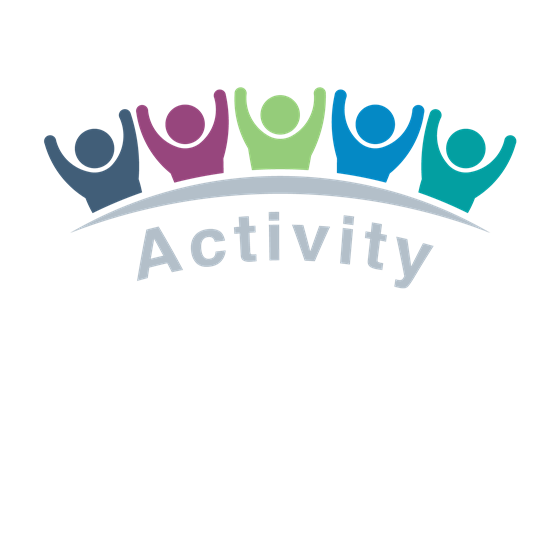 [Speaker Notes: 45 minutes: remue-méninges en petits groupes (10 minutes) ; mettez deux petits groupes ensemble pour échanger leurs réponses et générer une réponse de groupe (20 minutes) ; feedback des groupes à la plénière (15 minutes). Cela peut se faire sous la forme de brèves présentations ou d'une promenade de galerie.

Cet exercice demande aux participants de commencer à réfléchir à la manière de planifier l’état des lieux des systèmes officiels dans leur contexte. Demandez-leur de répondre aux questions générales qu'ils souhaiteraient poser pour faciliter leur analyse contextuelle.]
Questions d'orientation
Posez les questions suivantes à vous-même , ainsi qu'à votre équipe:
Quels sont les éléments de votre réponse qui auront un impact sur le système de protection de l'enfance au sens large?
Existe-t-il des systèmes officiels qui pourraient être renforcés par les acteurs humanitaires?
Existe-t-il des systèmes officiels qui pourraient renforcer le travail des acteurs humanitaires?
Où est-ce que les acteurs humanitaires recrutent du personnel? Cela affaiblit-il les systèmes officiels de protection de l'enfance?
Y a-t-il des domaines où il y a eu des investissements à court terme, un manque de plans de transition ou des interventions qui ne s'appuient pas sur les structures existantes?
[Speaker Notes: 1.a. Existe-t-il des systèmes parallèles qui sont mis en place? Par exemple, les systèmes de gestion des cas peuvent souvent être créés par la réponse des ONG pour soutenir une augmentation du nombre de cas, comme un palliatif pendant que les services gouvernementaux se rétablissent, ou pour soutenir les populations vulnérables que le système gouvernemental ne veut pas ou ne peut pas servir. Étudier comment ce nouveau système de gestion des cas peut soutenir la structure existante et établir des liens avec elle. 

1.b. Des structures externes complexes sont mises en place pendant la réponse humanitaire. Les mécanismes de coordination en sont un exemple: des décisions importantes concernant la couverture géographique, les prestations de services et les normes sont prises – parfois sans la participation, l'accord ou l'appropriation du gouvernement. Examinez comment ces structures parallèles peuvent affecter les prestations de services à plus long terme (de manière durable) des systèmes officiels.

2. Pensez par exemple à l'accueil familial dans le pays. Le système de protection de l'enfance dispose-t-il d'un programme d'accueil familial opérationnel? Ce programme présente-t-il des faiblesses qui pourraient être soutenues par la réponse humanitaire – comme l'amélioration des évaluations de la qualité des soins, l'augmentation des visites de suivi ou le renforcement des compétences tuteurs en matière d'accueil familial?

3. Par exemple, les acteurs humanitaires sont souvent des praticiens externes qui n'ont pas de connaissances sur le contexte spécifique ou sur la manière de fournir des services culturellement adaptés. Les systèmes, les ressources humaines, les politiques ou la société civile existants peuvent-ils offrir une opportunité de partenariat susceptible de renforcer la réponse?

4. Par exemple, en cas de crise, de nombreux acteurs humanitaires recrutent un grand nombre de personnes. Le recrutement rapide peut parfois amener les employés à quitter le système officiel et à se tourner vers le travail des ONG. Bien que les décisions relatives à l'emploi soient prises en dernier ressort par l'individu lui-même, les organisations peuvent, sans le savoir, prendre du personnel précieux qui travaille déjà sur les besoins des enfants.]
Quels rôles les acteurs humanitaires de la protection de l'enfance peuvent-ils jouer dans le renforcement des liens entre les systèmes officiels et non officiels?
[Speaker Notes: En ce qui concerne les questions de la diapositive précédente, demandez aux participants d'examiner quelques exemples de la manière dont les acteurs humanitaires externes ont renforcé les systèmes dans le passé. Cela peut se faire en séance plénière, par de brèves discussions avec les voisins, des feuillets Post-it®, mentimeter.com, etc.

Une revue de la littérature sur les activités de renforcement des systèmes existants par l'Alliance pour la protection de l'enfance dans l'action humanitaire, 2016, a mis en évidence un certain nombre d'exemples.]
Les acteurs humanitaires de la protection de l'enfance:
Évaluent les systèmes de protection de l'enfance afin d'identifier les facteurs de blocage et de développer des stratégies de renforcement
Soutiennent les partenaires clés au sein des systèmes (par exemple, les acteurs étatiques, les ONG nationales et locales, les groupes communautaires, les enfants et leurs familles), par exemple en renforçant les liens entre les acteurs à différents niveaux et entre les secteurs (par exemple, en renforçant les voies de référencement)
Mettent en place ou renforcé les mécanismes de coordination, élaboré des procédures opérationnelles standard, mis en place ou renforcé les systèmes de gestion de l'information
[Speaker Notes: Suite sur la diapositive suivante.]
Les acteurs humanitaires de la protection de l'enfance:
Soutiennent la planification d'urgence, l'élaboration de stratégies, le développement de la législation et le changement de politique 
Soutiennent la contextualisation des normes minimales de protection de l'enfance 
Renforcent les capacités de la main-d'œuvre sociale et amélioré l'accès des enfants exclus aux services de protection de l'enfance
Soutiennent la réduction des risques de catastrophes menée par des enfants ou centrée sur les enfants dans le cadre des efforts locaux et nationaux
[Speaker Notes: Expliquez aux participants qu'il ne s'agit pas d'une liste exhaustive, ni d'une liste de choses à faire. En cherchant à répondre aux questions ci-dessus, ils doivent se rappeler que le fondement du renforcement des systèmes est de créer une viabilité pour un impact à plus long terme. Cela n'est pas toujours possible dans une crise humanitaire, en particulier lors de crises soudaines qui ne permettent pas une analyse contextuelle significative.]
Considérations
Dans certains contextes, les systèmes officiels peuvent ne pas être présents, solides ou accessibles.
Les systèmes officiels peuvent également être considérés comme étant inadéquats, et les membres de la communauté peuvent préférer se tourner vers les systèmes locaux et non officiels pour obtenir le soutien nécessaire.
Les acteurs humanitaires doivent:  
Écouter les membres de la communauté pour comprendre leurs perceptions et leurs relations avec les systèmes officiels.
Sont-ils influencés par la dynamique du pouvoir ou la fragmentation sociale?
Réfléchir sur leur propre compréhension du contexte 
Réfléchir sur les préjugés ou les hypothèses qu'ils peuvent avoir et qui peuvent influencer l'interaction avec les systèmes non officiels.
Examiner comment ils peuvent plaider en faveur d'une plus grande portée des systèmes officiels dans la communauté, si  possible, en dialoguant avec la communauté
Questions d'orientation pour identifier d'éventuelles interventions
Résultats: Quels sont les résultats des actions des systèmes de protection de l'enfance dans ce contexte? Comment le comportement des systèmes affecte-t-il les enfants?
Rôle: Quel est votre rôle au sein des systèmes? Comment interagissez-vous avec eux et/ou les influencez-vous? Comment interagissent-ils avec vous et/ou vous influencent-ils? Comment les décisions que vous prenez – en rapport avec le travail que vous effectuez avec les systèmes – affectent-elles les enfants?
Systèmes: Quels sont les systèmes de protection de l'enfance qui existent en ce lieu? À quel niveau fonctionnent-ils?
Hypothèses: Quelles sont nos suppositions et nos préconceptions basées sur le contexte d'où nous venons? Basées sur les contextes dans lesquels nous avons travaillé dans le passé? Comment pouvons-nous les empêcher d'influencer notre compréhension des systèmes et du contexte dans lesquels nous travaillons actuellement?
Perceptions: Comment les acteurs préexistants au sein des systèmes nous perçoivent-ils? Comment se perçoivent-ils les uns les autres? Comment sont-ils perçus par la communauté?
Continuum d’action: Comment pouvons-nous compléter et soutenir tous les acteurs à tous les niveaux des systèmes existants afin d'offrir aux enfants et à leurs familles un large éventail d'actions de promotion, de prévention et d'intervention en matière de protection de l'enfance?
Normes: Quelles sont les normes socioculturelles sur lesquelles les systèmes sont basés?
[Speaker Notes: “Adapting To Learn, Learning to Adapt” suggère que seules sept grandes questions d'orientation peuvent être utilisées pour identifier les interventions possibles. p. 62.

Demandez aux participants de se rappeler qu'il s'agit là de considérations essentielles sur lesquelles le Guide pour le terrain et ce Programme de renforcement des capacités sont fondés.]
Qui devrait être impliqué dans la facilitation des liens pour renforcer les systèmes de protection de l'enfance?
La meilleure façon de parvenir à la durabilité et à l'impact pour les enfants est d'élargir notre compréhension du renforcement des systèmes pour y inclure:
Les acteurs étatiques
Les ONG internationales et nationales
Les organisations de la société civile
Les groupes communautaires
Les autres secteurs humanitaires (par exemple, moyens de subsistance, santé, éducation)
Les enfants et leurs familles
[Speaker Notes: Demandez aux participants de suggérer d'autres éléments, ou des éléments particulièrement importants dans leur contexte.]
Comment pouvons-nous faire en sorte que notre programmation soutienne ces processus?
[Speaker Notes: Ce tableau se trouve dans le Guide pour le terrain à la PAGE XX. Vous pouvez demander aux participants de se référer à leur exemplaire du Guide pour le consulter ou vous pouvez le leur remettre sous forme de document à distribuer.]
Exercice: Réflexion sur mon rôle dans le renforcement des liens entre les systèmes officiels et non officiels en tant qu'acteur humanitaire de la protection de l'enfance.
Il s'agit d'un exercice de réflexion individuel. Référez-vous à votre document.
En passant en revue les présentations et les discussions de cette séance, examinez certaines des questions figurant dans le document. 
Rédigez quelques réponses brèves. Vous n'aurez pas à les partager avec les autres participants.
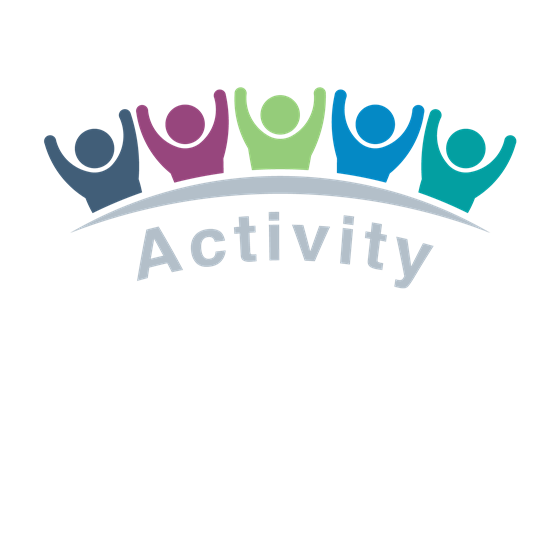 [Speaker Notes: 15 minutes. Donnez aux participants le document M2.S9 - Exercice - Réflexion sur mon rôle.

Créez un espace calme dans la salle pour que les participants puissent lire, réfléchir et répondre aux questions. Il n'y aura pas de feedback en plénière.

Encouragez les participants à poursuivre cette réflexion par eux-mêmes.]
Récapitulation des buts et des objectifs d'apprentissage
Le but de cette séance est de réfléchir sur la manière dont les acteurs humanitaires de la protection de l'enfance peuvent jouer un rôle en facilitant les liens entre les systèmes officiels et non officiels de protection de l'enfance.
À la fin de cette séance, les participants seront en mesure de:
Décrire l'importance de l'alignement des systèmes officiels et non officiels de protection de l'enfance
Identifier les considérations clés pour comprendre les systèmes officiels et non officiels dans une analyse contextuelle
Décrire certains rôles que les acteurs humanitaires de la protection de l'enfance peuvent jouer pour faciliter les liens entre les systèmes officiels et non officiels.
Resources
Alliance for Child Protection in Humanitarian Action. (2016). "Adapting to learn, learning to adapt;" Overview of and considerations for child protection systems strengthening in emergencies. Child Frontiers. 
Barnett, K. & J. Wedge. (2010). Child protection systems in emergencies: A discussion paper. London: Save the Children.
Je vous remercie!
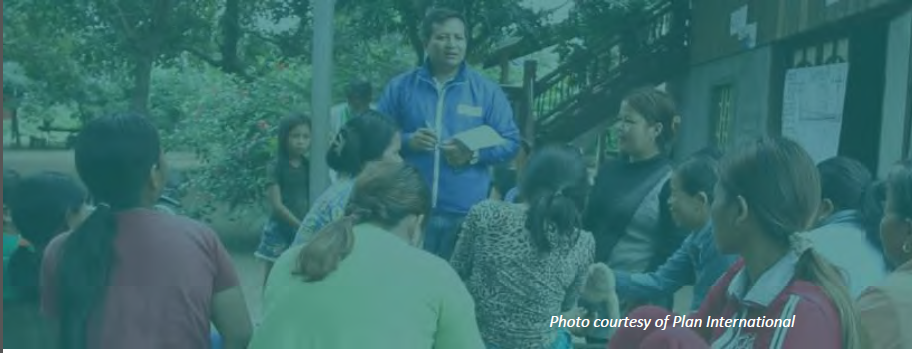